SENS OZPS  NA TLE UDOSKONALANIA  NARZĘDZIA ANALITYCZNO-DIAGNOSTYCZNEGO – REASUMPCJA 2011-2019Wykład nr 1, część nr 2 seminarium: Nowe narzędzie oceny zasobów pomocy społecznej
Projekt "Narzędzie agregowania i monitorowania danych w obszarze włączenia społecznego" POWR.02.05.00-00-0111/16 realizowany w ramach Działania 2.5 Skuteczna pomoc społeczna Programu Operacyjnego Wiedza Edukacja Rozwój 2014-2020
Tytułem wstępu
Sens OZPS jest wynikiem istoty instytucji pomocy społecznej
Sens OZPS jest wynikiem istoty instytucji pomocy społecznej (1)
Podstawowym zadaniem instytucji pomocy społecznej, ale i nie tylko, także instytucji skorelowanych z jej działalnością – na przykład instytucji zatrudnienia socjalnego, instytucji aktywizacji i rehabilitacji osób niepełnosprawnych, instytucji wsparcia osób starszych i innych - jest uczestniczenie w rozwiązywaniu problemów społecznych oraz wspieranie lokalnych społeczności w działaniach zmierzających do zaspokajania ich potrzeb.
Sens OZPS jest wynikiem istoty instytucji pomocy społecznej (2)
Art.25 Powszechnej Deklaracji Praw Człowieka (III ONZ, 10.XII.1948):   

  „Każdy człowiek ma prawo do stopy życiowej zapewniającej zdrowie i dobrobyt jego i  jego rodziny, włączając w to wyżywienie, odzież, mieszkanie, opiekę lekarską  i konieczne świadczenia socjalne, oraz prawo do ubezpieczenia na wypadek bezrobocia, choroby, niezdolności do pracy, wdowieństwa, starości lub utraty środków do życia w  inny sposób od niego niezależny.”.

Dokument „Powszechna Deklaracja Praw Człowieka”, http://www.unesco.pl/ (19.06.2019)
Sens OZPS jest wynikiem istoty instytucji pomocy społecznej (3)
Autorzy jednego z raportów, wykonanych w 2018 r. w ramach projektu wskazali, że działania pomocy społecznej są „systemem zorganizowanym wokół zasady poszanowania ludzkiej godności i zasady subsydiarności”, którego celem jest zabezpieczanie odpowiedniego poziomu życia (potrzeb) – identyfikacja z treścią Deklaracji Praw Człowieka.
Autorzy raportu zwrócili uwagę na dodatkowe istotne elementy interwencji pomocy społecznej: (1) odpowiedni poziom pomocy, oraz (2) czas jej udzielania.



Raport pn.: Standard informacji, danych i miar strategicznych polityki krajowej w obszarze włączenia społecznego i przeciwdziałania ubóstwu, opracowanie zespołu projektowego, Warszawa, czerwiec 2018 r., s.15
Sens OZPS jest wynikiem istoty instytucji pomocy społecznej (4)
Dysponowanie przez instytucje polityki społecznej, w tym także pomocy społecznej wynikami rozpoznania lokalnego środowiska (OZPS) jest dążeniem do inspirowania i wdrażania dwóch form uczestnictwa w życiu społecznym. 
Termin „uczestnictwo” w kontekście OZPS odnosi się zarówno do różnorodnej reprezentacji  instytucji polityki społecznej, jaki i poszczególnych członków wspólnot społecznych, czyli osób, grup społecznych i rodzin.
Sens OZPS jest wynikiem istoty instytucji pomocy społecznej (6)
Wg socjolog J. Grotowskiej-Leder są dwie formy tego uczestnictwa 








 J. Grotowska-Leder, K. Faliszek (red.): Ekskluzja i inkluzja społeczna. Diagnoza –uwarunkowania - kierunki działań, Wyd. Edukacyjne Akapit, Toruń 2005, s. 28-29
Sens OZPS jest wynikiem istoty instytucji pomocy społecznej (7)
Zaburzenia wewnątrz wspomnianych form uczestnictwa prowadzą do negatywnych sytuacji społecznych ===== ubóstwa i wykluczenia społecznego.
A chcemy mieć sytuacje, w której środki finansowe, te z budżetu rządu i budżetów samorządów, wydatkowane na działania interwencyjne (pomoc, wsparcie, aktywizację) przyniosą sytuacje pozytywnych rezultatów przedsięwzięć, na które są one przeznaczane, w tym do likwidacji przyczyn ubóstwa i wykluczenia społecznego.
3. Działania interwencyjne (pomoc społeczna) są w praktyce oparte za zasadzie działań      celowościowych, stanowiących sekwencję następujących po sobie czynności,      zmierzających do osiągnięcia spodziewanego rezultatu. 
 4. Przygotowane w latach 2011-2012 narzędzie badawcze zwane Formularzem OZPS       wpisuje się w zasadę celowościowego działania, ponieważ jego konstrukcją,       modyfikowana w kolejnych edycjach, nawiązuje do ciągu celowościowych zdarzeń       (etapów):
     1) Etap pierwszy „diagnoza”,
     2) Etap drugi „interpretacja”,
     3) Etap trzeci „rekomendacje”
Sens OZPS jest wynikiem istoty instytucji pomocy społecznej (8)
R. Szarfenberg : Marginalizacja i wykluczenie społeczne – panorama językowo-teoretyczna, w: Ubóstwo i wykluczenie społeczne, perspektywa poznawcza, pod red. R. Szarfenberg, C. Żółedowski, M. Theiss, IPS UW, Warszawa 2010
 zestawienie terminów wykluczenia społecznego i ich przeciwieństw – OZPS służy osiąganiu antonimów wykluczenia społecznego
Słów kilka o OZPS
OZPS to przede wszystkim narzędzie diagnostyczne
Na początek przykład sytuacji do jakiej powinna zmierzać działalność interwencyjna w polityce społecznej
Autorzy wspominanego już raportu przywołali opis następującej sytuacji: 
  „Rok 2016 był kolejnym, w którym odnotowano spadek wartości wskaźnika       zagrożenia ubóstwem lub wykluczeniem społecznym. W porównaniu    z 2015 r. wartość tego wskaźnika zmalała o 1,5 p. proc. (z 23,4% do 21,9%).    Podobnie jak w latach poprzednich, spadek wartości wskaźnika zagrożenia    ubóstwem lub wykluczeniem społecznym w największej mierze wynikał z    obniżenia w okresie 2015-2016 wskaźnika pogłębionej deprywacji    materialnej (z 8,1% do 6,7%).”. 
To przykład monitorowania ubóstwa i wykluczenia społecznego na poziomie „Centralnym” za pomocą wskaźników, które w przypadku OZPS należy traktować jako źródło inspiracji dla programów, czy strategii o charakterze lokalnym lub regionalnym

Raport pn.: Standard informacji, danych i miar strategicznych polityki krajowej w obszarze włączenia społecznego i przeciwdziałania ubóstwu, opracowanie zespołu projektowego, Warszawa, czerwiec 2018 r., s.13
Zanim monitorowanie to najpierw diagnoza
Wg B. Szatur-Jaworskiej „w toku diagnozy społecznej nie tylko rozpoznajemy wybrany fragment życia społecznego, ale dokonujemy także jego ocenę. Pojawia się ona na początku procesu badawczego, gdy uznajemy jakieś zjawiska za faktyczny lub potencjalny problem społeczny”. 

B. Szatur – Jaworska: Diagnoza i diagnozowanie w polityce społecznej, w: Polityka społeczna,  red. G.Firlit-Fesnak, M.Szylko-Skoczny
.
OZPS – to dwie perspektywy prowadzonych prac przez instytucje pomocy społecznej, a raczej koordynujących te prace na danym terytorium.
Pierwsze opinie o OZPS zarejestrowane już  w 2013 r. (1)
„Obecna aplikacja jest jedynym narzędziem do opracowania oceny zasobów pomocy społecznej dostępnym dla pracowników OPS, dzięki czemu cenią oni sam fakt jej istnienia, bowiem pomaga im ona w realizacji zadania, które na nich spadło.”,

2.   „Nie ma danych przedstawiających zapotrzebowanie na usługi socjalne, jest pokazane         tylko ile jest ośrodków, ile domów pomocy, ile wypłacono świadczeń, i nie wiem jak to         się  ma do nazwy tego narzędzia, bo Ocena Zasobów to powinna pokazać co mamy,          czego brakuje i o co powinniśmy zabiegać u Radnych.”
Pierwsze opinie o OZPS zarejestrowane już  w 2013 r. (2)
3. „W ocenie respondentów aplikacja, a szczególnie jej wersje po poprawieniu     będą doskonałym narzędziem do kreowania polityki społecznej na danym     obszarze, głównie dlatego, że integruje i gromadzi bardzo szerokie dane do     wykorzystania przez lokalne władze”,

4.  „Pierwszy raz miałam do czynienia z tak wielką statystką, jeżeli chodzi o      pomoc społeczną. Gdyby usiadł zespół osób, które myślą o pomocy      społecznej pozytywnie, wyciągnąłby bardzo wiele pozytywnych wniosków.      Daje szanse olbrzymie, jeżeli chodzi o kreowanie potrzeb polityki  społecznej      na danym obszarze”,
Pierwsze opinie o OZPS zarejestrowane już  w 2013 r. (3)
5. „Daje możliwość przygotowania jakiejś strategii na przyszłe lata i to w szerszym      kontekście, nie tylko pomocy społecznej. Więcej  tych problemów jest, więcej      instytucji”,
6. „Prezentacja skali zjawiska, na które jednostka pomocy społecznej planuje wywrzeć     wpływ jest pomocne w przekonywaniu radnych do przydzielenia funduszy na daną     sprawę. Także w konkursach o fundusze unijne duże znaczenie ma odpowiednie     nakreślenie tła, zaprezentowanie danych unaoczniających wagę problemu. W obu     tych przypadkach dane zgromadzone dzięki aplikacji OZPS mogą być przydatne o ile     w kolejnych wersjach aplikacji będą one łatwo dostępne, wiarygodne i czytelne.”.
Założenie dla nowego narzędzia OZPS
Od 2018 r. miało nastąpić udoskonalenie nie tylko formularza OZPS ale wmontowanie mechanizmów, które umożliwią agregowanie, analizowanie i monitorowanie danych na poziomie krajowym (zagregowanie danych zawartych w lokalnych oraz regionalnych OZPS).  Cel - to umożliwienie prognozowania i planowania długoletnich działań strategicznych na każdym poziomie zarządzania polityką społeczną na rzecz redukcji ubóstwa i wykluczenia społecznego.

Założona od początku funkcja diagnostyczna OZPS pozostała nienaruszona i prowadzi do uzyskiwania takich efektów interwencji w polityce społecznej, jakie zostały przytoczone na początku niniejszego podrozdziału, czyli zmniejszania skali ubóstwa i wykluczenia społecznego.
Na zakończenie wykładu
Niezmienność zasad prezentacji OZPS
Niezmienność celu OZPS
Narzędzie OZPS miało i nadal ma niezmienny cel.
Sens OZPS
Sens OZPS można sformułować za pomocą następującej tezy:
   
  Nie zmieniamy czegoś dla samej zmiany, ale po to, by osiągnąć jakiś pożądany stan.
Sens raportu OZPS
Zwieńczeniem procesu zebrania danych i informacji w formularzu OZPS jest przygotowanie raportu. W kolejnych edycjach zauważalna była zmiana w formułach przygotowywania tego dokumentu.
W „lepszych przykładach” raportów, występowały stałe elementy, dzięki którym komunikowano odbiorcom:
1) przedmiot i kontekst badania OZPS,
2) procedurę badawczą OZPS – w tym np. koncepcję diagnozy, zastosowane metody dla uwiarygodnienia zebranych danych w formularzu,
3) dane statystyczne z podstawowych obszarów formularza OZPS,
4) wnioski i rekomendacje – w tym propozycje możliwych do wykonania działań celem uzyskania zmiany, lub rozwiązania konkretnego problemu.
Sens rekomendacji OZPS (1)
To trudny element OZPS, bowiem jeśli przyjmie się niepisaną zasadę, że raporty są tak zwaną „historią sukcesów”, gdzie pokazuje się pozytywne rezultaty, np. co się udało zrobić, jakie działania przeprowadzono itd., to rzadko można doszukać się w nich informacji o zaniechaniu, bądź wręcz niepowodzeniu. Raczej unika się stwierdzeń, które mogłyby pokazywać lub sugerować, że „źle się dzieje”.
Sens rekomendacji OZPS (2)
Z czasem raporty i rekomendacje OZPS pokazujące zarówno sukcesy jak i niedociągnięcia staną się niezbywalnym elementem zarządzania w instytucjach polityki społecznej (pomocy społecznej).
Sens rekomendacji OZPS
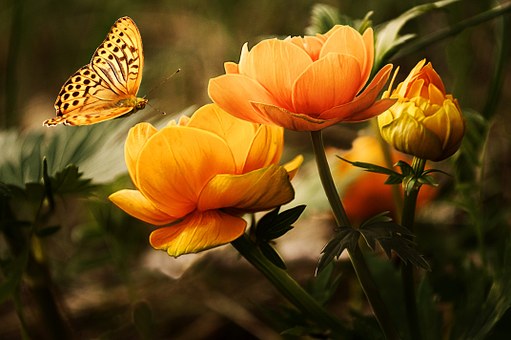 Koniec wykładu nr 1
Bardzo serdecznie dziękuję
        za uwagę